Проектирование
Жизненный цикл информационнойсистемы
В начале 80-х годов прошлого века известный отечественный ученый В. В. Липаев предложил следующую схему жизненного цикла ИС
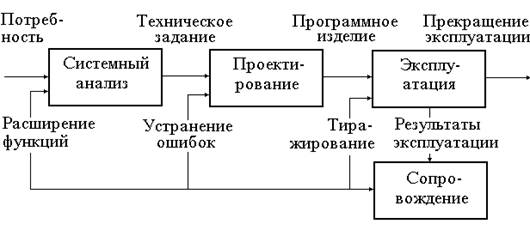 Жизненный цикл информационнойсистемы
Анализ требований
Разработка требований
Проектирование
Вывод из
эксплуатации
Версия 1
Разработка и тестирование
Версия 2
Эксплуатация
Версия 3
Внедрение
Проектирование. Начальный этап
Определение целей,  задач и результатов проекта.
Определение ограничений и допущений проекта.
Определение критериев успеха и неудачи проекта.
Требования к ПО
Требования — это спецификация того, что должно быть реализовано.
В них описано поведение системы, свойства системы и ее атрибуты.  Требования могут служить ограничениями в процессе разработки системы.

	Это определение учитывает самые разные типы информации, которые в совокупности называются требованиями. Требования охватывают как видение пользователя, так и внешнее поведение системы, а также представление разработчика о некоторых внутренних характеристиках. Они включают как поведение системы в определенных условиях, так и свойства, которые делают систему полезной и даже доставляющей удовольствие конечным пользователям.
Формирование требований к ПО
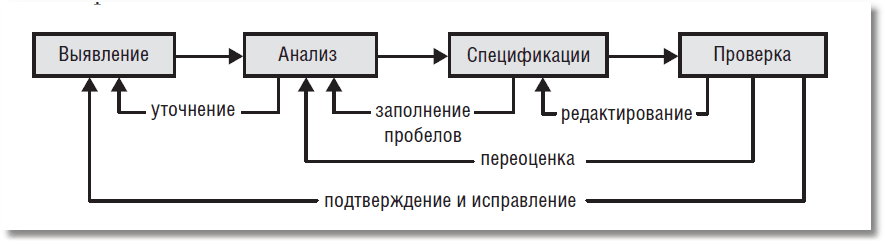 «Поступательная очистка деталей» — вот основной девиз при разработке требований
Выявление требований. Сбор информации
Изучение документации
Проведение собеседований
Наблюдение за работой предприятия
Проведение исследований
Проведение анкетирования
Основные цели проектирования БД
Обеспечение возможности получения данных по всем необходимым запросам.
Сокращение избыточности и дублирования данных.
Обеспечение целостности данных, исключение противоречий и возможных потерь данных.
Обеспечение хранения в БД всей необходимой информации.
Основные задачи проектирования
Разработка бизнес процессов
Определение ролей пользователей
Определение состояний и переходов
Определение сущностей 
Создание схемы сущностей и  их связей
Техническое проектирование БД
Создание различных объектов БД
…
…
Разработка скриптов создания БД
Результат проектирования БД
Результатом проектирования БД  является скрипт на  SQL, который содержит:
  Операторы создания таблиц
  Операторы создания представлений
  Операторы создания  индексов
  Операторы создания ролей пользователей
  Операторы создания хранимых процедур и других объектов БД
Анализ требований
Роли пользователей
Бизнес процессы
Определение  сущностей
Определение состояний и переходов
Определение групп интерфейсов и отчетов
Входные и выходные данные для каждого состояния
Схема сущностей и  их связей
Техническое проектирование
Определение бизнес процессов
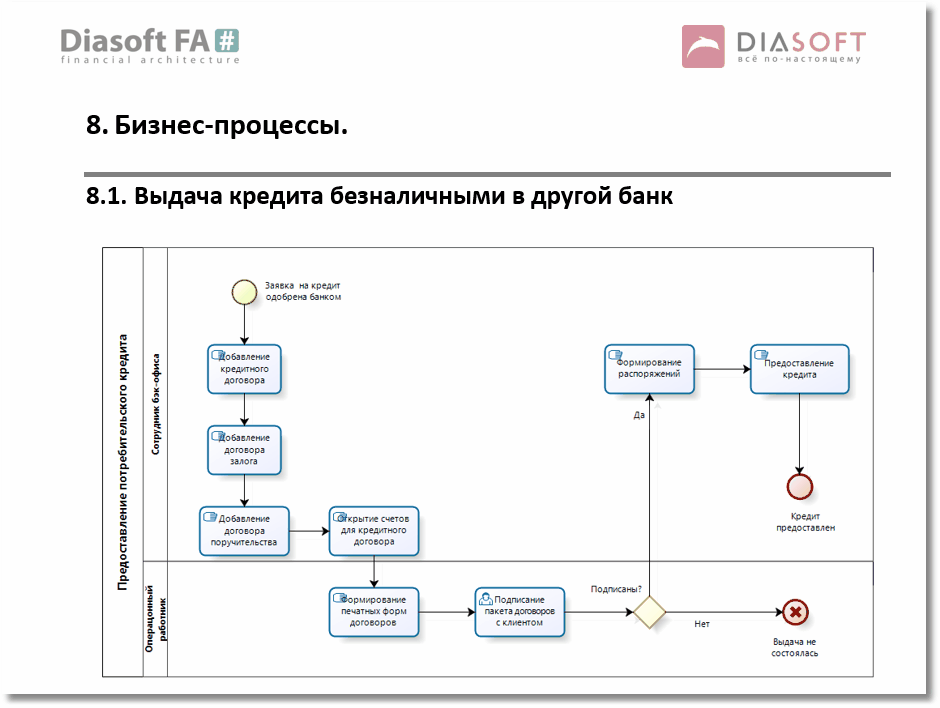 Логическое проектирование БД
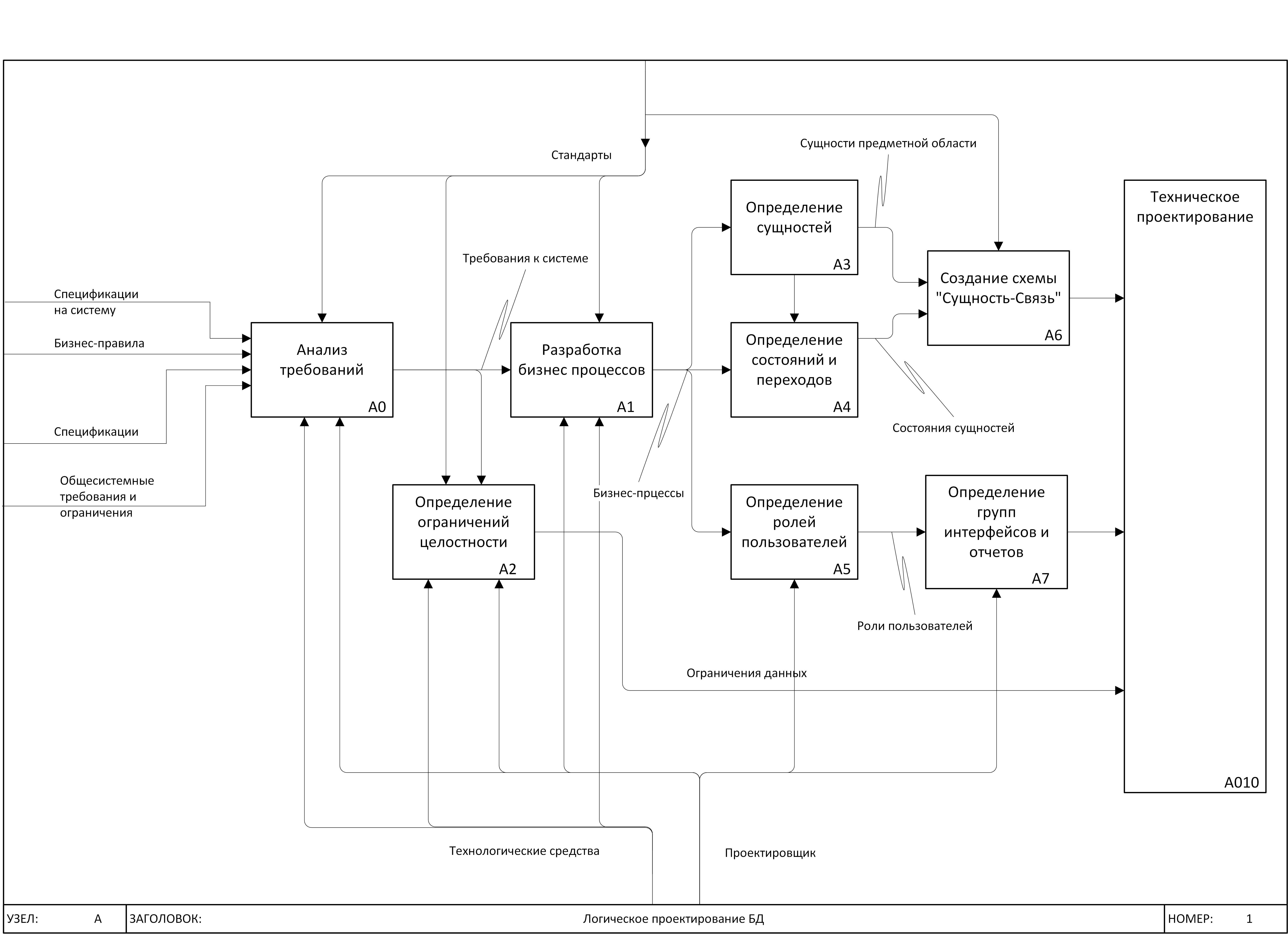 Определение ролей пользователей
Ландшафт процессов финансового продукта
Роли
Модель состояний
Модель состояний финансового продукта «Кредит»
Описание состояний
Большой пример
Знакомая предметная область (близость к реальной жизни)
Небольшой  объем
Реализуемость
Достаточность
Информационная система поликлиники
Основные бизнес-процессы
Запись на прием к врачу
Прием у врача
Составление расписания специалистов
Запись на прием к врачу
Роль – администратор (регистратура)
Определение возможных параметров записи
Выдача  талончика на прием
Заведение карточки пациента
Поиск карточки пациента
Формирование записи на  прием
Нет
Запись на прием к врачу
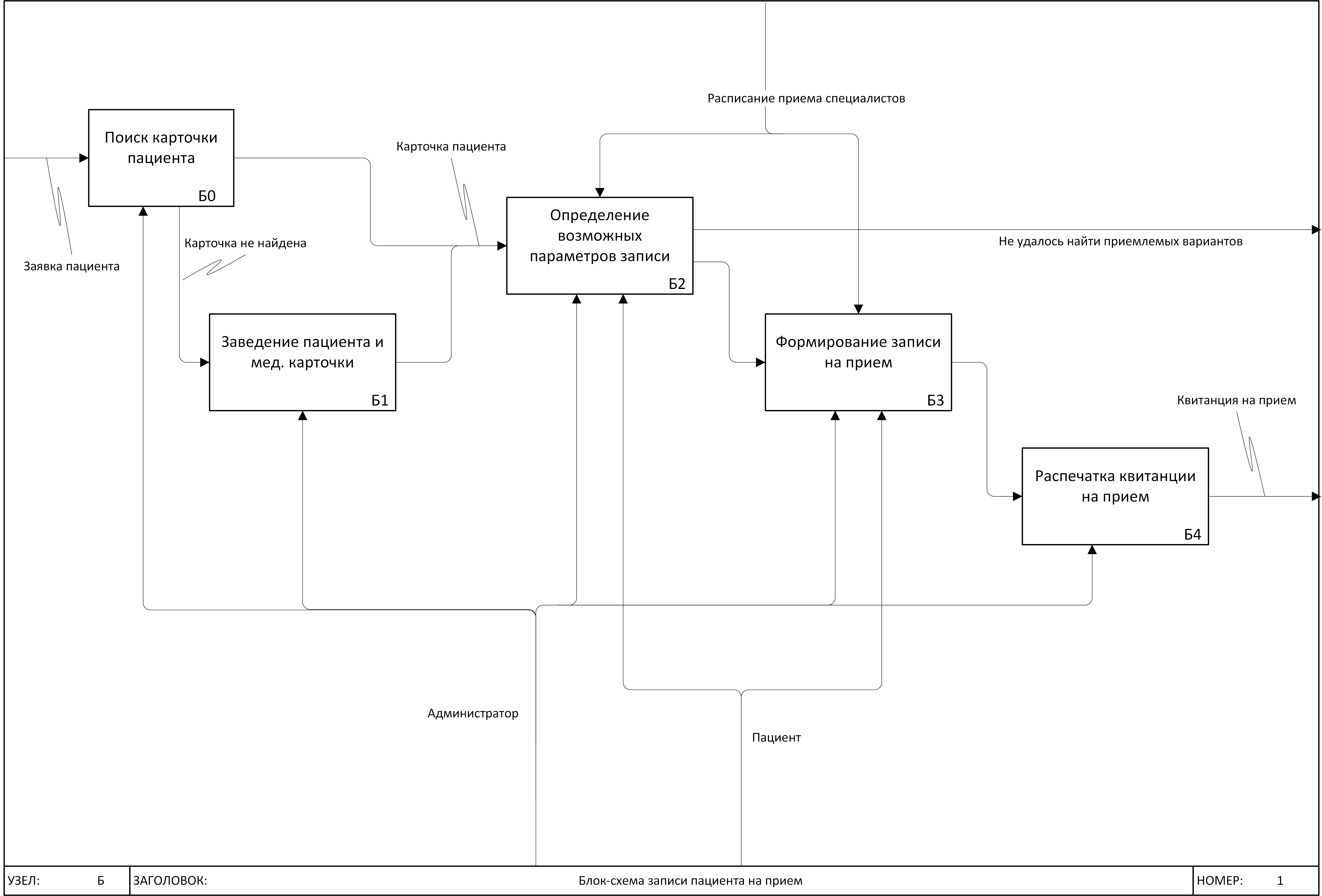 Прием у врача
Роль - врач
Открытие/ продление/ закрытие  больничного
Повторная запись на прием
Осмотр, симптомы, анализы
Открытие записи в карточке пациента
Закрытие записи в карточке пациента
Назначение анализов
Назначение лекарств
Диагноз
Прием у врача
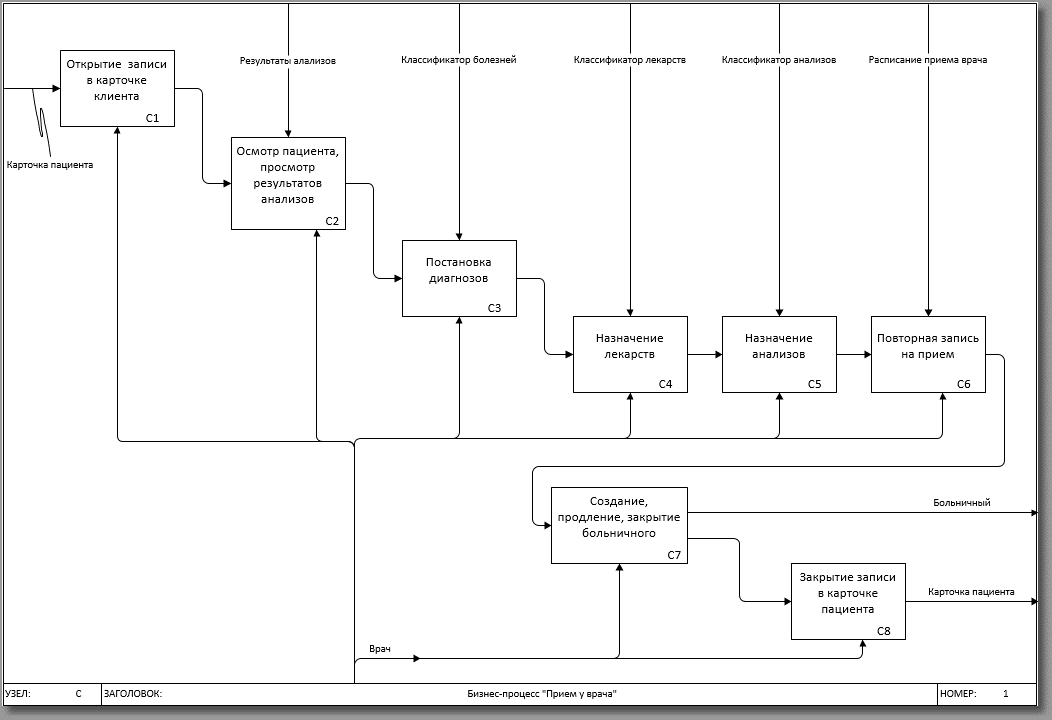 Составление расписания
Роль – глав. врач
Заполнить правила составления расписания
Согласование и корректировка расписания
Формирование расписания
Выявление сущностей. Что лишнее?
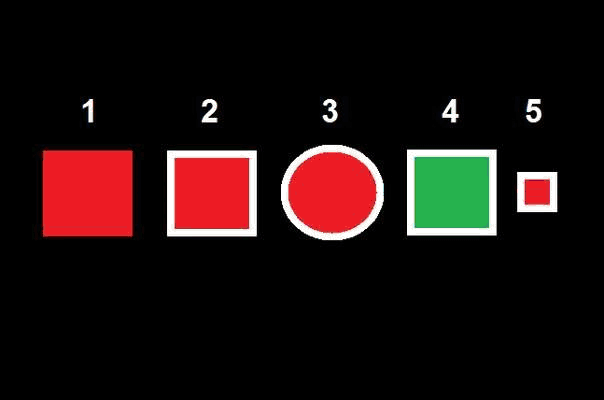 Точки зрения
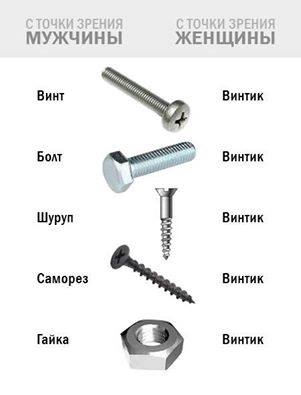 Сущностями бывают:
Документы
События
Объекты
Люди
Сущность это отдельная таблица
[Speaker Notes: Декомпозиция понятий предметной области – основной этап проектирования.  Сущность как объект предметной области. Сущность объект или событие. Может ли событие стать быть сущностью? (лекция в расписании) Сущность обязательно имеет атрибуты.]
Определение сущностей
Сущности можно определить проанализировав бизнес-процессы:  над чем выполняет операции пользователь – это и есть сущность
Выделяем основные сущности
Пациент
Карточка пациента
Запись на прием
Расписание приема специалистов
Специалист
Больничный
Анализ
Назначенные лекарства
Правила составления расписания
Сущностями являются:
объекты (Кабинет врача, Назначенный лекарственный препарат) - предметы окружающего мира; 
субъекты (Пациент, Специалист) - группа людей, роль;
события (Запись в карточке пациента) - сущность фиксирующая событие, в данном случае это прием врачом пациента;
документы (Больничный лист, Рецепт) - материальный носитель с зафиксированной на нём информацией, который имеет реквизиты, и предназначен для общественного использования;
Пациент                Специалист
ФИО
Документ
Адрес
Код полиса
Дата рождения
Код Мед_книжки
Табельный номер
Зарплата …
ФИО
Документ
Адрес
Код полиса
Дата рождения
Код Мед_книжки
ФИО
Документ
Адрес
Дата рождения
Табельный номер
А может ли специалист быть пациентом?
Закон Мерфи
Если какая-нибудь неприятность может произойти, она случиться.
Следствие Чизхолма
Если какая-нибудь неприятность  не может произойти, она все равно случиться.
http://murphy-law.net.ru/
Запись на прием
Расписание приема специалистов
Дата записи
Дата приема
Начало приема
Окончание приема
Специалист
Кабинет
Пациент
Дата приема
Начало приема
Окончание приема
Специалист
Кабинет
Запись на прием
Главный принцип определения сущностей и атрибутов
Принцип DRY. (Don’t repeat yourself, DRY (рус. не повторяйся) — это принцип разработки программного обеспечения, нацеленный на снижение повторения информации различного рода, особенно в системах со множеством слоёв абстрагирования. Принцип DRY формулируется так:
 «Каждая часть данных должна иметь единственное, непротиворечивое и авторитетное представление в рамках системы»
Первые сущности и связи
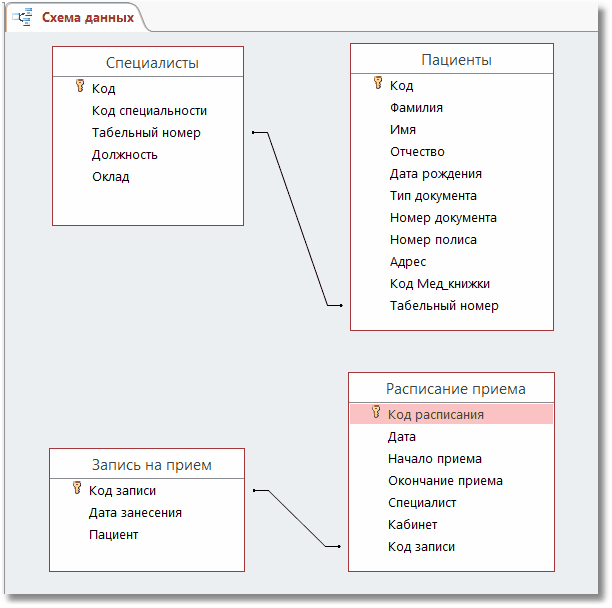 Странная связь
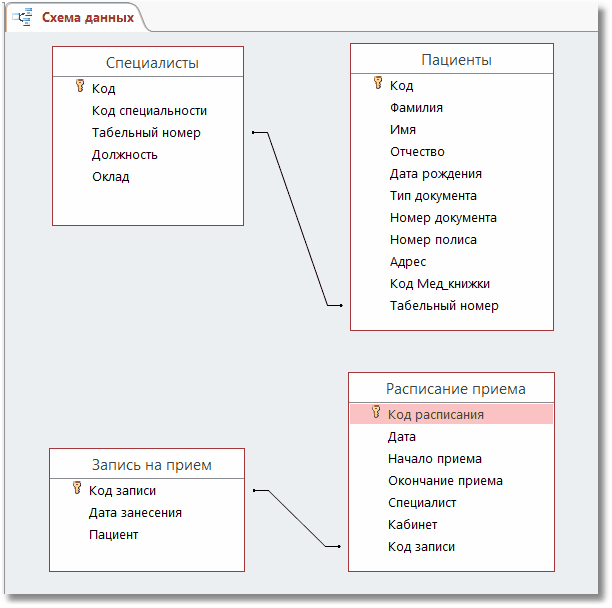 Вторичный ключ тоже подходит для организации связей между таблицами
[Speaker Notes: СУБД за такими ключами не следит, придется самому отслеживать  создание ключа!]
Вопросы для сущностей
Отражает ли имя сущности суть данного объекта?
Нет ли пересечения с другими сущностями?
Имеются ли хотя бы два атрибута?
Есть ли синонимы/омонимы данной сущности?
Нет ли уже такой сущности, возможно, под другим именем?
Сущность определена полностью?
Имеется ли у сущности хотя бы одна связь?
Существует ли хотя бы одна функция по созданию, поиску, корректировке, удалению, и использованию значения сущности?
Ведется ли история изменений?
Не имеет ли сущность слишком общий смысл?
Достаточен ли уровень обобщения, воплощенный в ней?
Карточка Пациента
Номер карточки
Дата приема
Время приема в соответствии
    с расписанием
Симптомы
Диагноз
Операции с больничным
Назначение анализов
Назначение лекарств
Повторная запись на прием
Сущности и атрибуты
Список проверочных вопросов для атрибута:
Является ли наименование атрибута существительным единственного числа, отражающим суть обозначаемого атрибутом свойства? 
Имеет ли атрибут только одно значение в каждый момент времени? 
Есть ли необходимость в истории изменений? 
Отсутствуют ли повторяющиеся значения (или группы)? 
Описаны ли формат, длина, допустимые значения, алгоритм получения и т.п.? 
Если значение атрибута является обязательным, всегда ли оно известно? 
Не может ли этот атрибут быть пропущенной сущностью? 
Не может ли он быть пропущенной связью? 
Зависит ли его значение только от данной сущности? 
Зависит ли его значение только от уникального ключа? 
Зависит ли его значение от значений некоторых атрибутов, не включенных в уникальный ключ?
Мед_карточка и вокруг
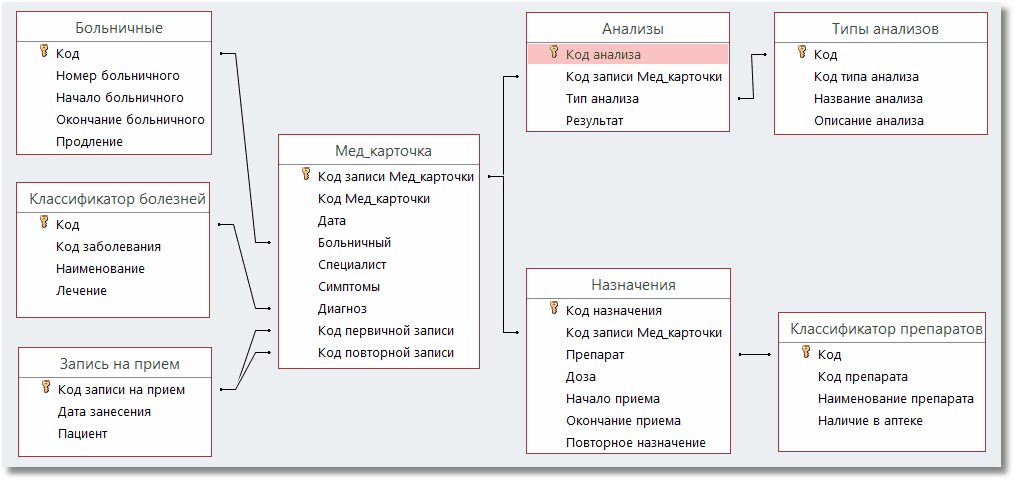 Определение ключей
Первичным ключом может быть только суррогатный ключ. Обычно это счетчики (последовательности), которыми СУБД автоматически заполняет ключевые поля при добавлении записи.

Не путайте ключи и индексы
Ключи и индексы
Ключи служат для организации связей между таблицами

Индексы создаются для организации (ускорения) поиска и сортировки записей таблицы
Три основных вопроса про ключи и записи (вопрос 1)
Может ли внешний ключ принимать неопределенные значения (NULL)?
Конечно может!!!
Например в учебном плане есть дисциплина, но мы  еще не  знаем, кто будет ее читать!
Три основных вопроса про ключи и записи (вопрос 2)
Что должно происходить при 
ИЗМЕНЕНИИ первичного ключа целевой сущности, на которую ссылается внешний ключ?
База данных развалится!!!
НО, поскольку мы определяем первичные ключи только как суррогатные
 (т.е. это не атрибут сущности),
 то меняться они не будут!!!
Три основных вопроса про ключи и записи (вопрос 3)
Что должно случиться при попытке УДАЛЕНИЯ целевой сущности, на которую ссылается внешний ключ?
База данных развалится!
Никогда не удаляйте из базы данных записи!!!
[Speaker Notes: Обрезание данных тоже не годится – пример с ипотечным кредитом]
Вопросы для связей
Имеется ли ее описание для каждой участвующей стороны, точно ли оно отражает содержание связи и вписывается ли в принятый синтаксис?
Участвуют ли в ней только две стороны?
Заданы ли степень связи и обязательность для каждой стороны?
Допустима ли конструкция связи?
Не относится ли конструкция связи к редко используемым?
Не является ли она избыточной?
Не изменяется ли она с течением времени?
Если связь обязательная, всегда ли она отражает отношение к сущности, представляющей противоположную сторону?
Историчность. Курсы валют
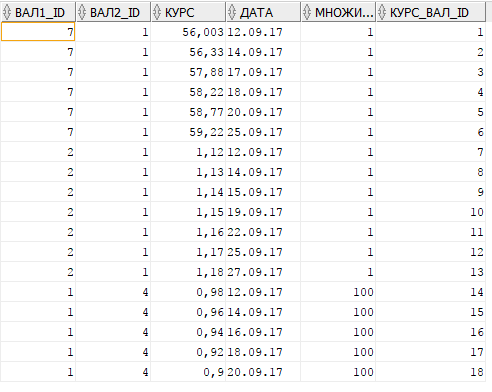 Историчность. Курсы валют
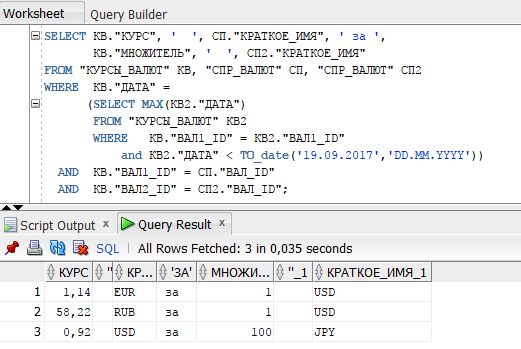 Попытка «обрезания» базы
Документы за последние 5 лет
Документы за предыдущие 5 лет
Депозит
Паевой взнос
Кредит
Ипотека
[Speaker Notes: Даже отрезая данные, которые вроде бы уже порядком состарились надо подумать какие «хвосты» мы отрубим.
Почти всегда удаление данных это неправильное действие!
Что же делать с таблицами, которые все растут и растут?    НАДО ИХ СЕГМЕНТИРОВАТЬ!]
Секционирование таблиц
Секционирование (англ. partitioning) — разделение хранимых объектов баз данных на отдельные части с раздельными параметрами физического хранения
Документы за последний год
Записи по активным пользователям
Документы за предыдущий год
Записи по пассивным пользователям
[Speaker Notes: Таблицы]
Кластеризация таблиц
Кластеризация— это попытка разместить рядом в одном физическом блоке данные тех записей, доступ к которым осуществляется при помощи одинаковых значений ключа.
индекса.
Представления в СУБД
Представление (англ. view, иногда используются названия «вид», «взгляд») — виртуальная (логическая) таблица, представляющая собой поименованный запрос (синоним к запросу), который будет подставлен как подзапрос при использовании представления.
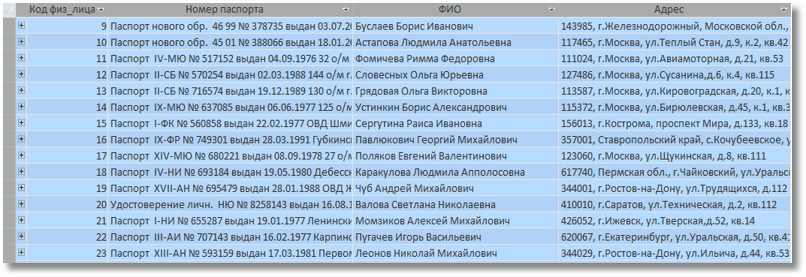 Что дают представления
Представления скрывают от прикладной программы сложность запросов и саму структуру таблиц БД. 
Использование представлений позволяет отделить прикладную схему представления данных от схемы хранения.
С помощью представлений обеспечивается ещё один уровень защиты данных. 
СУБД получает возможность применить к  запросу, на котором строится представление, оптимизацию или предварительную компиляцию
Создание представления
CREATE [RECURSIVE] VIEW имя_представления
{[(столбец[, ...])] |
[OF имя_супертипа [UNDER имя_супертипа [REF IS имя_столбца
{SYSTEM GENERATED | USER GENERATED | DERIVED}]
[имя_столбца WITH OPTIONS SCOPE имя_таблицы]]]}
AS оператор_select [WITH [CASCADED|LOCAL] CHECK OPTION]
Создание представления
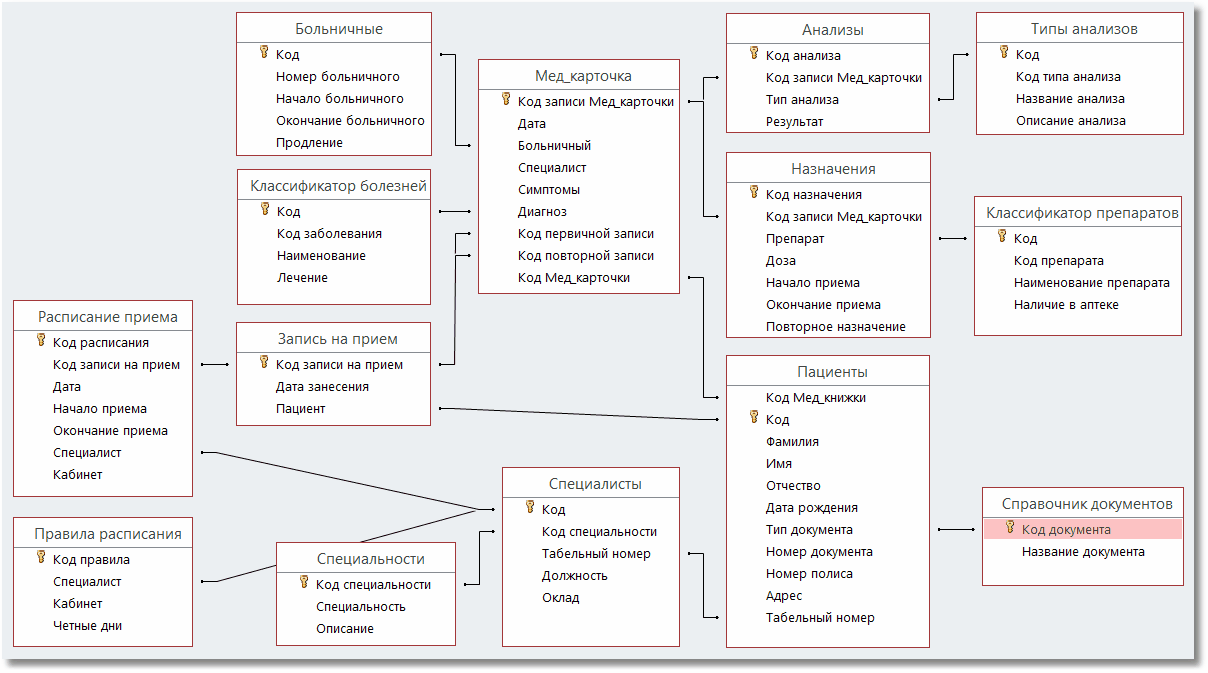 CREATE   VIEW Записанные_сегодня
(дата_записи, фамилия, имя, возраст, специалист)
AS
SELECT   ЗП.[Дата занесения], ПЦ.Фамилия, ПЦ.Имя,
EXTRACT(YEAR FROM CURRENT_DATE) - EXTRACT(YEAR FROM ПЦ.[Дата рождения],  РасП.Специалист
FROM [Запись на прием] AS ЗП,  Пациент AS ПЦ, 
	Расписание приема   AS  РасП
WHERE   ЗП. [Дата занесения] = CURRENT_DATE
	AND ЗП.Пациент = ПЦ.Код
	AND ЗП.[Код записи на прием] = РасП.[Код записи на прием]
База данных «Поликлиника»
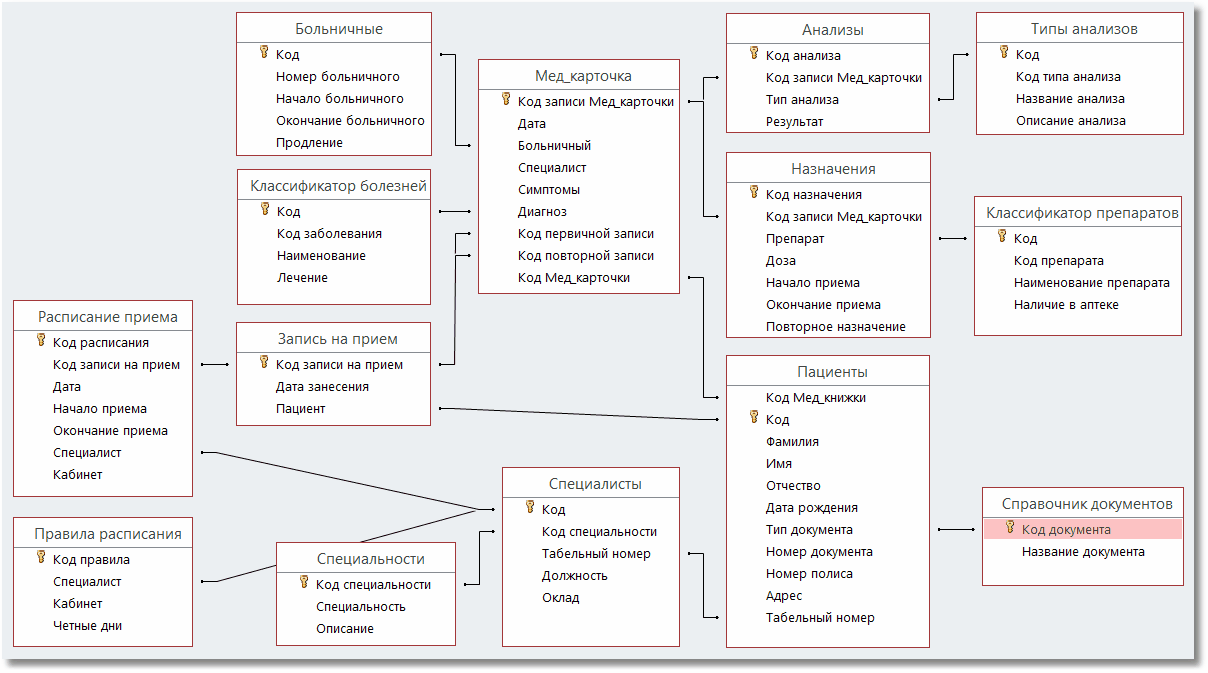 Роли пользователей СУБД
CONNECT — конечные пользователи. По умолчанию им разрешено только соединение с базой данных и выполнение запросов к данным.
RESOURCE — привилегированные пользователи, обладающие правом создания собственных объектов в базе данных (таблиц, представлений, синонимов, хранимых процедур). Пользователь — владелец объекта обладает полным набором привилегий для управления данным объектом
DBA — категория администраторов базы данных. Включает возможности обеих предыдущих категорий, а также возможность вводить (удалять) в систему (из системы) субъекты защиты или изменять их категорию.
Роли пользователей СУБД
CONNECT — работает с данными, не может изменять объекты БД.
RESOURCE — работает с объектами БД, создает, модифицирует и удаляет объекты БД.
DBA — работает с пользователями, их схемами, табличными пространствами и другими объектами СУБД.
Разграничение доступа в СУБД
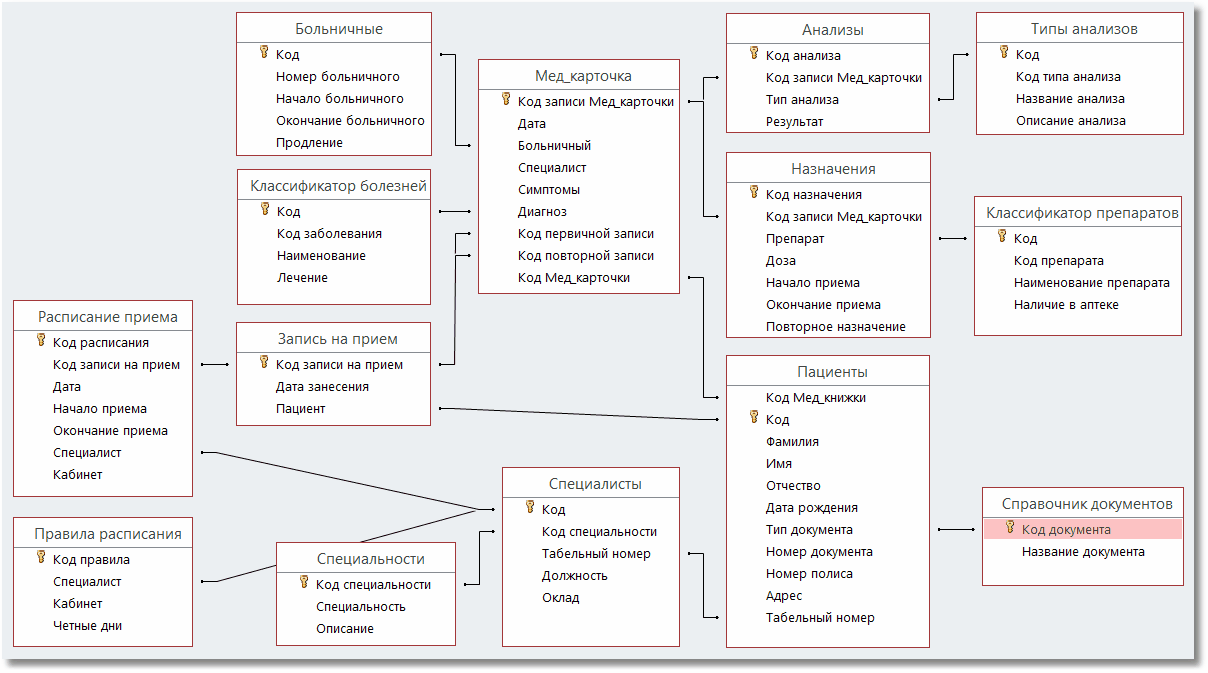 Врач
Администратор
Глав. Врач
Создание пользователей и ролей
CREATE USER IDENTIFIED пользователь BY пароль

CREATE ROLE  имя_роли 

DROP ROLE имя_роли

Вход пользователя в систему
CONNECT [[logon] [AS {SYSOPER|SYSDBA}]] пользователь/пароль[@база_данных]
[Speaker Notes: Здесь LOGON – окно входа…  интерактивный запрос пользователя и пароля]
Разграничение доступа в СУБДоператор GRANT
GRANT { {объектная_привилегия[, ...] | роль[, ...]} }
[ON объект_базы_данных]
[TO получатель[, ...]]
[WITH HIERARCHY OPTION] [WITH GRANT OPTION]
[WITH ADMIN OPTION] [FROM {CURRENT_USER | CURRENT_ROLE}]
[Speaker Notes: FROM {CURRENT_USER | CURRENT_ROLE}
Указывает, что привилегии выдаются либо от имени текущего пользователя (CURRENT_USER), либо от имени текущей роли (CURRENT_ROLE). Эта фраза опциональна и предполагает использование текущего пользовательского контекста.]
Права роли «ГлавВрач»
CREATE ROLE  ГлавВрач
GRANT SELECT, INSERT, UPDATE, DELETE
ON [Правила расписания]
TO ГлавВрач
GRANT  SELECT, INSERT, UPDATE
ON Специалисты
TO ГлавВрач
GRANT  SELECT
ON Пациенты
TO ГлавВрач
Типы встроенных процедур
Процедуры обработки ошибок
Процедуры обеспечивающие целостность и согласованность БД
Процедуры реализующие особо сложные запросы
Триггеры
Встроенные процедуры в СУБД
CREATE {PROCEDURE | FUNCTION} имя_объекта
( [{[IN | OUT | INOUT] [имя_параметра] тип_данных
[AS LOCATOR] [RESULT]} [, ...]] )
[ RETURNS тип_данных [AS LOCATOR]
[CAST FROM тип_данных [AS LOCATOR]] ]
[LANGUAGE {ADA | C | FORTRAN | MUMPS | PASCAL | PLI | SQL}]
[PARAMETER STYLE {SQL | GENERAL}]
[SPECIFIC специальное_имя]
[DETERMINISTIC | NOT DETERMINISTIC]
[NO SQL | CONTAINS SQL | READS SQL DATA | MODIFIES SQL DATA]
[RETURN NULL ON NULL INPUT | CALL ON NULL INPUT]
[DYNAMIC RESULT SETS целое_число]
[STATIC DISPATCH] блок_кода
Триггеры
Триггер - хранимая процедура особого типа, которую пользователь не вызывает непосредственно, а исполнение которой обусловлено действием по модификации данных. Триггеры применяются для обеспечения целостности данных и реализации сложной бизнес-логики. Триггер запускается сервером автоматически при попытке изменения данных в таблице, с которой он связан. Все производимые им модификации данных рассматриваются как выполняемые в транзакции, в которой выполнено действие, вызвавшее срабатывание триггера.
Зачем использовать триггеры
Для автоматической генерации значений полей
Для логирования при ограничении доступа
Для сбора статистики
Для предотвращения dml операций 
Для реализации сложных ограничений целостности данных
Для организации всевозможных видов аудита
Для оповещения других модулей о том, что делать в случае изменения информации в БД
Для реализации бизнес логики
Для организации каскадных воздействий на таблицы БД
Определение триггера
CREATE TRIGGER имя_триггера
{BEFORE | AFTER} {DELETE | INSERT | UPDATE [OF столбец[, ...]]}
ON имя_таблицы
[REFERENCING {OLD {[ROW] | TABLE} [AS] старое_имя | NEW
{ROW | TABLE} [AS] новое_имя}] [FOR EACH { ROW | STATEMENT }]
[WHEN (условия)]
[BEGIN ATOMIC]блок_кода
[END]
Пример триггера
CREATE TRIGGER if_emp_changes
BEFORE DELETE OR UPDATE ON employee
FOR EACH ROW
WHEN (new.emp_salary <> old.emp_salary)
BEGIN
	INSERT INTO employee_audit
	VALUES ('old',
		:old.emp_id,
		:old.emp_salary,
		:old.emp_ssn);
END;
Что такое индекс
Индекс (англ. index) — объект БД, который создается для повышения производительности поиска данных.
Поиск по индексу  (B-дерево)
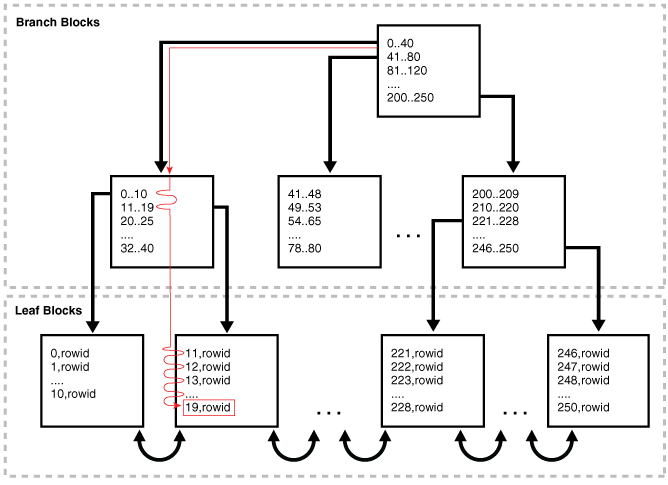 Создание индексов
CREATE [UNIQUE] INDEX имя_индекса 
ON имя_таблицы     (имя_поля[, ...])



CREATE   INDEX   История     ON
Приказы       (Дата_приказа)
Что нужно помнить  о индексах
Индексы создаются для  ускорения поиска
Индексы замедляют все операции кроме выборки
Индексы занимают место
Для маленьких таблиц индексы не нужны
Для составного индекса важен порядок полей в индексе
Для временных таблиц индексы не нужны
Для таблиц которые часто обновляются используйте как можно меньше индексов
Обеспечения целостности данных
Целостность (согласованность) БД - соответствие имеющейся в базе данных информации её внутренней логике, структуре и всем явно заданным правилам. 
Сущностная целостность
Доменная целостность
Ссылочная целостность
Пользовательская целостность
Case средства разработки БД
PowerBuilder — интегрированная среда разработки приложений баз данных с собственным скриптовым языком PowerScript (SAP)
ERwin Data Modeler (ранее ERwin) — CASE-средство для проектирования баз данных  (CA)
IBM Rational (ранее Rational Rose)  - продукты, услуги и консультации для разработки и развертывания программного обеспечения. 
Oracle SQL Developer — интегрированная среда разработки на языках SQL и PL/SQL
Создание отчетов
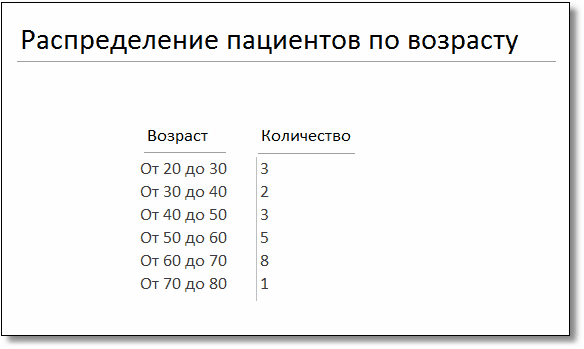 Макет отчета
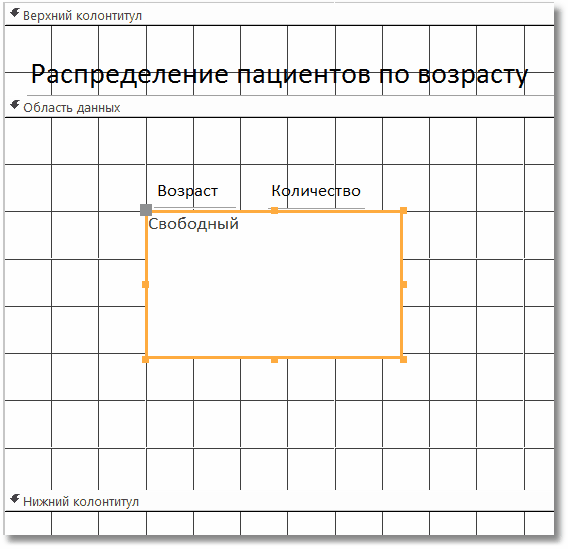 Параметры оформления отчета
Параметры страницы
Поля
Ориентация
Колонтитулы, шапка документа, подвалы
Порядок нумерации страниц
Стили оформления текста
Шрифты (тип, начертание, размеры)
Абзацы (отступы,  интервалы и выравнивание)
Оформление таблиц и рисунков
Подписи и заголовки
Нумерация таблиц и рисунков
Шапки таблиц
Параметры формирования отчета
Запрос для отчета «Распределение окладов специалистов по возрасту»
SELECT ROUND(EXTRACT(Year from SYSDATE)- EXTRACT(Year from ДATA_РОЖД),-1) возраст,
COUNT(*) кол, ROUND(avg(оклад)) "средний оклад" 
FROM "СОТРУДНИКИ"
GROUP BY ROUND(EXTRACT(Year from SYSDATE)- EXTRACT(Year from ДATA_РОЖД),-1)
ORDER BY ROUND(EXTRACT(Year from SYSDATE)- EXTRACT(Year from ДATA_РОЖД),-1)
Кто сколько болел?
SELECT Sum(DateDiff("d",[Больничные].[Окончание больничного],[Больничные].[Начало больничного])) AS Дни_на_больничном,
Пациенты.ФИО AS Пациент
FROM Больничные, Мед_карточка, Пациенты
WHERE (((Больничные.Код)=[Мед_карточка].[Больничный]) AND ((Мед_карточка.[Код Мед_карточки])= [Пациенты].[Код Мед_карточки]))
GROUP BY Пациенты.ФИО;
Средства разработки отчетов
Oracle Reports — инструмент разработки форматированных отчетов, опирающихся на данные, хранящиеся в Oracle (СУБД). 
Отчеты могут быть предоставлены в форматах
HTML
RTF
PDF
XML
Microsoft Excel
Разработка интерфейсов
Лучший пользовательский интерфейс — это такой интерфейс, которому пользователь не должен уделять много внимания, почти не замечать его.
 Пользователь должен просто работать, вместо того, чтобы размышлять, какую кнопку нажать или где щелкнуть мышью. Такой интерфейс называют прозрачным — пользователь как бы смотрит сквозь него на свою работу.
Основные принципы разработки интерфейса
1. Программа должна помогать выполнить задачу, а не становиться этой задачей.
2. При работе с программой пользователь не должен ощущать себя дураком.
3. Программа должна работать так, чтобы пользователь не считал компьютер дураком.
Повышение эффективности работы пользователей
Уменьшение числа пользовательских ошибок
Повышение скорости и простоты выполнения основных операций
Сокращение времени, необходимого на обучение пользователя
Уменьшение частоты использования справок и документации
Юзабилити и его составляющие
1.	Обучаемость. Показатель, насколько легко пользователь может освоиться с незнакомым ему интерфейсом.
	2.	Эффективность. Сможет ли пользователь быстро решать необходимые задачи с уже знакомым интерфейсом. 
	3.	Запоминаемость. Спустя время, останется ли навык работы в этом интерфейсе или нет. 
	4.	Ошибки. Допускает ли пользователь при работе те или иные ошибки, насколько их легко исправить.
	5.	Удовлетворённость. Доволен ли пользователь тем, что он видит перед собой.
Пример интерфейса
Этапы проектирования интерфейса
Разработка контекстных сценариев
Выявление требований
Создание общей инфраструктуры пользовательского интерфейса
Детализация формы и поведения
Разработка сценариев
В какой обстановке будет использоваться продукт?
Будет ли он использоваться в течение долгого времени?
Часты ли прерывания в работе персонажа?
Работает ли с компьютером/устройством более чем один пользователь?
Какие еще продукты используются вместе с проектируемым?
Какие основные действия должен выполнить персонаж, чтобы достичь своих целей?
Каков ожидаемый конечный результат применения продукта?
Какова допустимая сложность продукта исходя из частоты его использования и навыков персонажа?
Выявление требований
Информационные требования - это объекты и информация, которые должна представлять система.
Функциональные требования – это операции или действия, которые должны выполняться с объектами системы и которые, как правило, реализуются в виде интерфейсных элементов управления.
Технические требования могут включать в себя ограничения свойствам дисплея, по выбору программной платформы стоимость поддержки и лицензионные соглашения.
Общая инфраструктура пользовательского интерфейса
Инфраструктура взаимодействия
Основные принципы взаимодействия программы и пользователя
Визуальная инфраструктура
Основные принципы дизайна интерфейса
Физическая инфраструктура
Основные принципы и возможности реализации задуманного интерфейса
Детализация формы и поведения
На этапе детализации происходит перевод сценариев, раскадровок и эскизов в полноценные экраны, отражающие пользовательский интерфейс с точностью до отдельных пикселов
Создаются спецификации формы и поведения продукта в печатном виде. Эти документы включают эскизы экранов с пояснениями, достаточно детальными для того, чтобы программисты могли писать код.
Результат разработки интерфейса